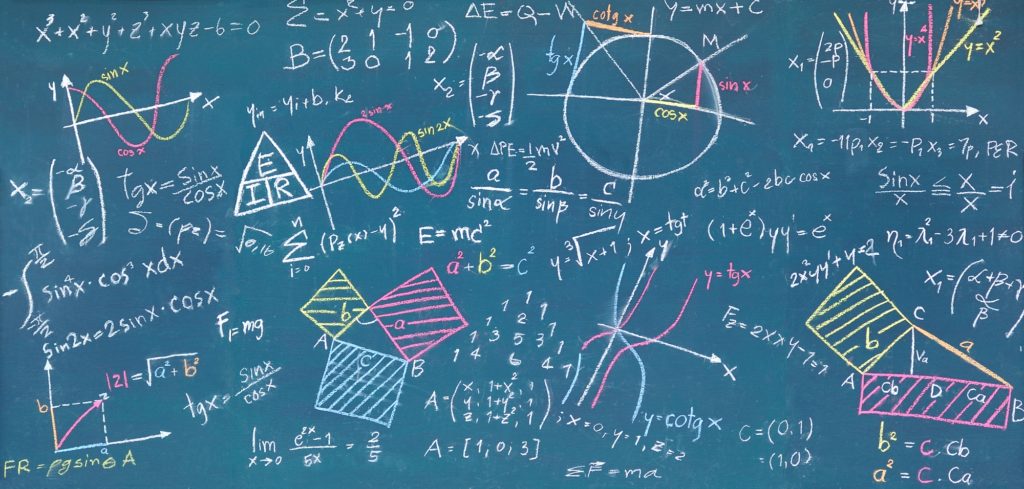 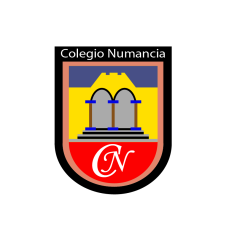 Colegio Numancia
Taller PTU 3°Medio
Generalidades de números reales
Prof. Elías Devia R.
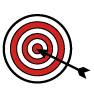 Objetivos:
Identificar los conjuntos numéricos y sus características.
2
1. Conjuntos numéricos

2. Propiedades

3. Clasificación

4. Posición y valor absoluto
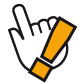 3
Desafios
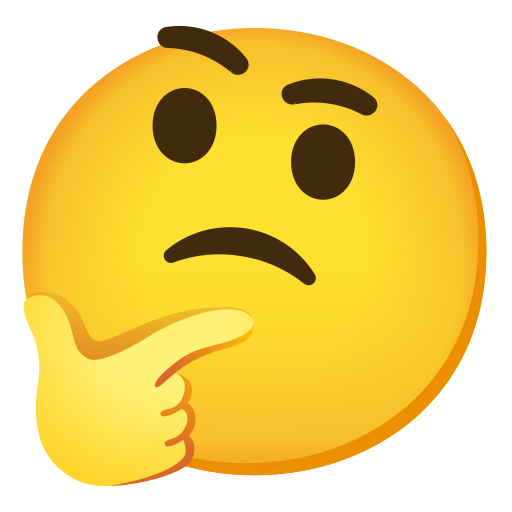 Desafíos:
1)
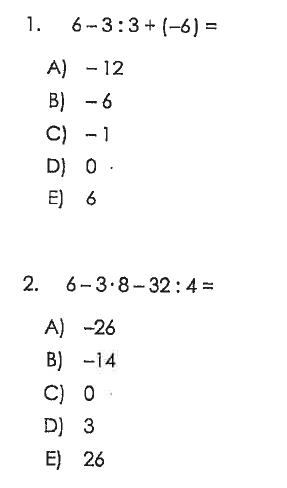 6 – 24 – 8 = -26
Alternativa A
2)
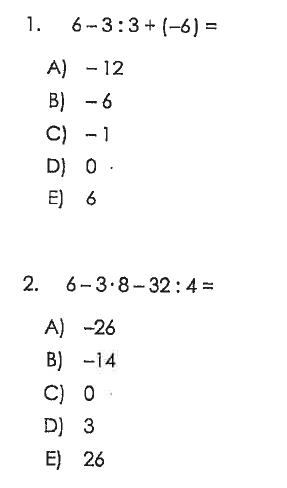 6 – 1 – 6 = 5 – 6 = -1
Alternativa C
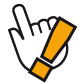 1. Conjuntos numéricos
Q* =
Q =
/ a y b son enteros, y b es distinto de cero
a
b
IN      IN0      Z      Q      IR     C
IN = {1, 2, 3, 4, 5, …}
IN0 = {0, 1, 2, 3, 4, 5, …}
1.1  Conjuntos numéricos
Z = {…, – 3, – 2, – 1, 0, 1, 2, 3, …}
Diagrama representativo
IN0
Z
Q
Q*
II
R
C
IR = Q U Q*
IN
II = {─ i, ─ 2i, 3i,…}
C = {─ 3 ─ i, ─ i, 176,…}
i: unidad imaginaria, cuyo valor es
6
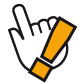 2. Propiedades
Conmutatividad
Asociatividad
Distributividad
2.1  Propiedades en los reales
Si a, b y c son números reales, entonces se cumplen las siguientes propiedades:
a + b = b + a
a ∙ b = b ∙ a
a + (b + c) = (a + b) + c
a ∙ (b ∙ c) = (a ∙ b) ∙ c
a ∙ (b + c) = a ∙ b + a ∙ c
a ∙ (b – c) = a ∙ b – a ∙ c
7
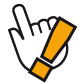 2. Propiedades
Elemento neutro multiplicativo
Inverso aditivo (opuesto)
Inverso multiplicativo (recíproco)
Elemento neutro aditivo
2.1  Propiedades en los reales
a + 0 = 0 + a = a
a ∙ 1 = 1 ∙ a = a
El inverso aditivo (opuesto) de a es (– a)
Si a ≠ 0, el inverso multiplicativo (recíproco) de a es
8
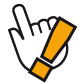 3. Clasificación
3.1 Paridad e imparidad
3.2 Múltiplos
Números de la forma 2n, con n perteneciente a ℤ.
Números pares:
Números de la forma (2n + 1), con n perteneciente a ℤ
Números impares:
Los múltiplos de un número entero son aquellos que se obtienen al multiplicarlo por algún otro número entero.
9
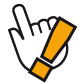 3. Clasificación
3.3 Divisores
3.4 Números primos
El 1 NO es primo, pues tiene un solo divisor.
Los divisores de un número entero son aquellos números enteros que lo dividen exactamente (división con resto cero). 

D(10) = {1, 2, 5, 10}           D(19) = {1, 19} por lo tanto el 19 es primo
Son aquellos números naturales que solo son divisibles por 1 y por sí mismos (solo tienen 2 divisores).

 {2, 3, 5, 7, 11, 13, 17, 19,…}
Numero compuesto:
Ej: 6 ya que
6 = 3x2x1
D(6) = {1, 2, 3, 6}
La suma de los divisores primos de 10 es:
{2, 5}  7
10
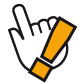 3. Clasificación
3.5 Mínimo común múltiplo (m.c.m.)
3.6 Máximo común divisor (M.C.D.)
El mínimo común múltiplo (m.c.m.) de dos o más números naturales, corresponde al menor de los múltiplos positivos que tienen en común.
El máximo común divisor de dos o más números naturales corresponde al mayor de los divisores positivos que tienen en común.
11
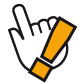 3. Clasificación
3.7  Ejemplo
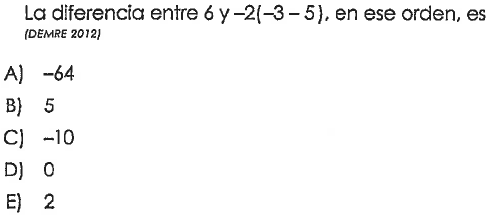 6 – [-2(-3 + -5)]
6 – [-2x-8]
6 – 16 = -10

Alternativa C
12
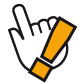 3. Clasificación
3.7  Ejemplo
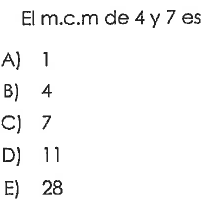 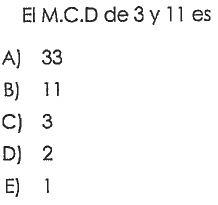 mcm (4, 7) = 28
Alternativa E
MCD (3, 11) = 1
Alternativa E
13